Ботанический турнир
по теме: «Цветы»
Выберите себе игрока по цвету футболки. Щелкните «Начать игру». Чтобы убрать  эту подсказку, щелкните на неё.
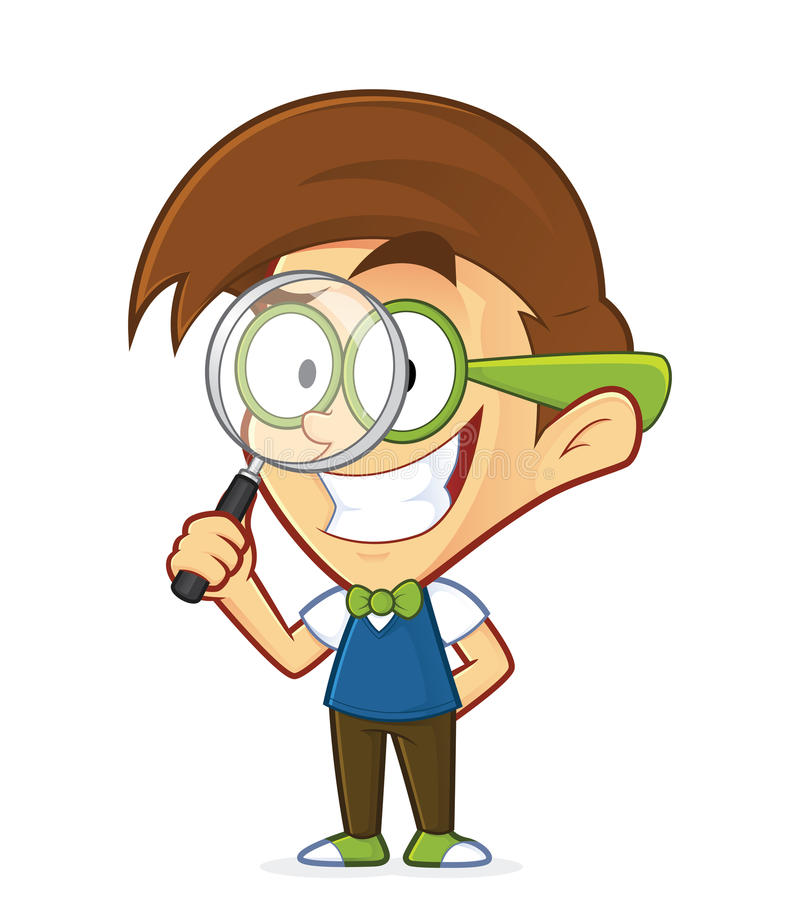 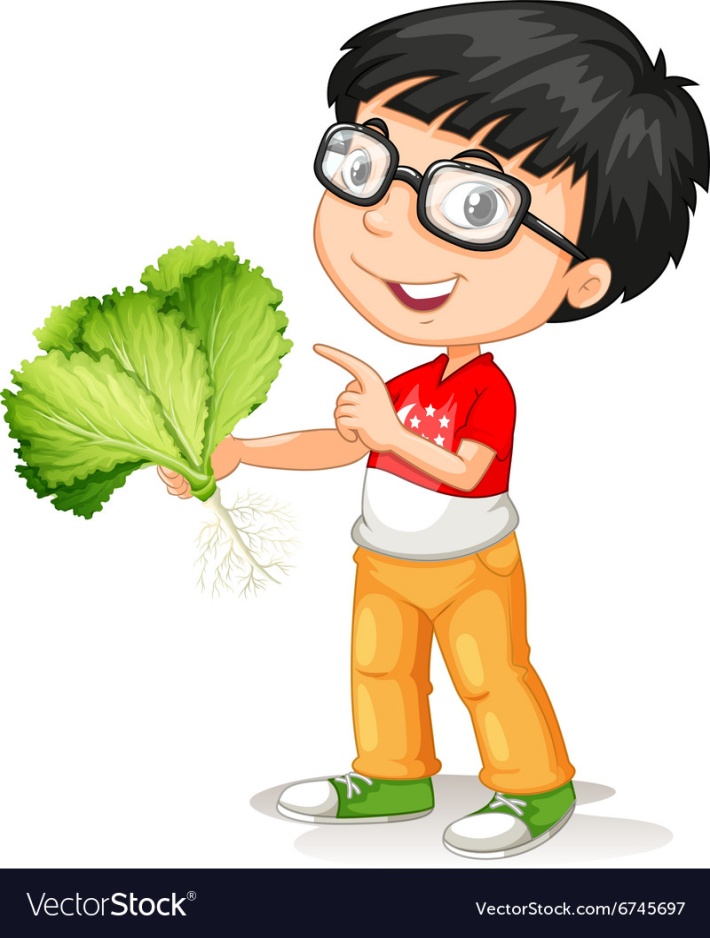 ?
Правила игры
Начать игру
Интерактивная игра,  сайт автора: bongeo.ru
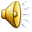 Вопрос 1
Команда 1
Испокон веков это цветок символизирует русскую природу, а еще на нём любят гадать.
Ромашка
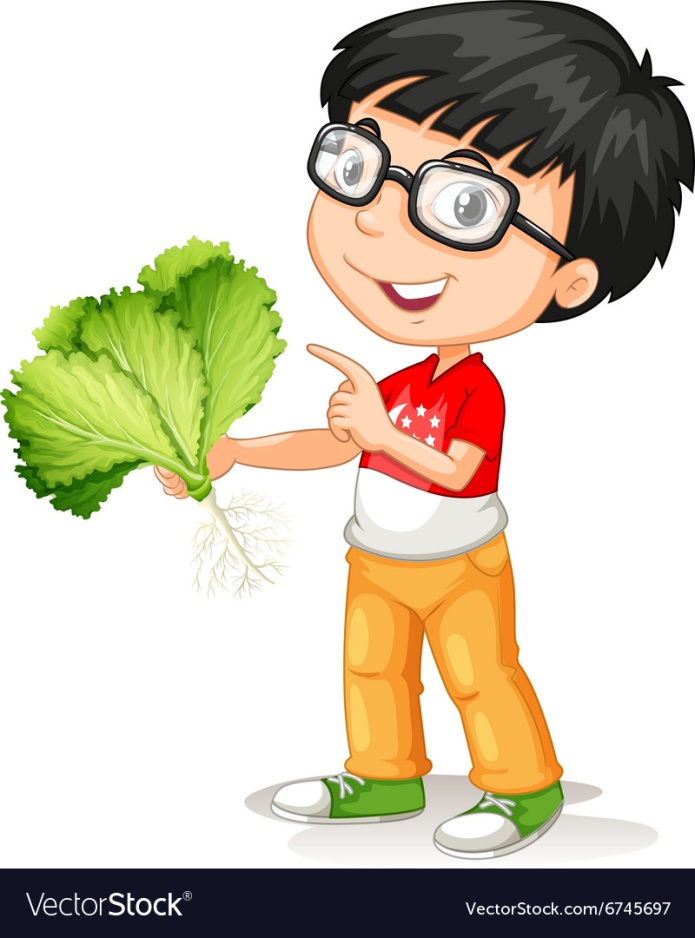 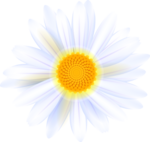 Ответ
1
2
3
4
5
6
7
8
9
Вопрос 2
Команда 2
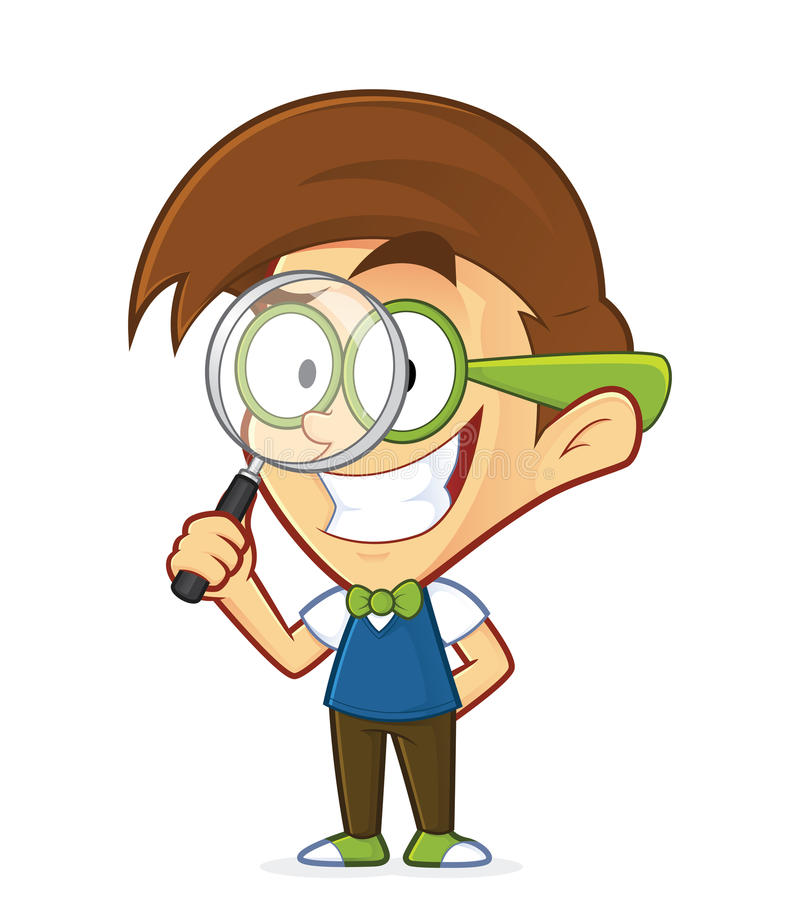 В Турции его называют тулипа, что означает «чалма», «тюрбан». А как это растение называют у нас?
Тюльпан
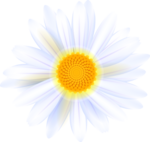 Ответ
1
2
3
4
5
6
7
8
9
Вопрос 3
Команда 1
Индейцы называли этот цветок падающей звездой, а древние римляне - просто звездой.
Астра
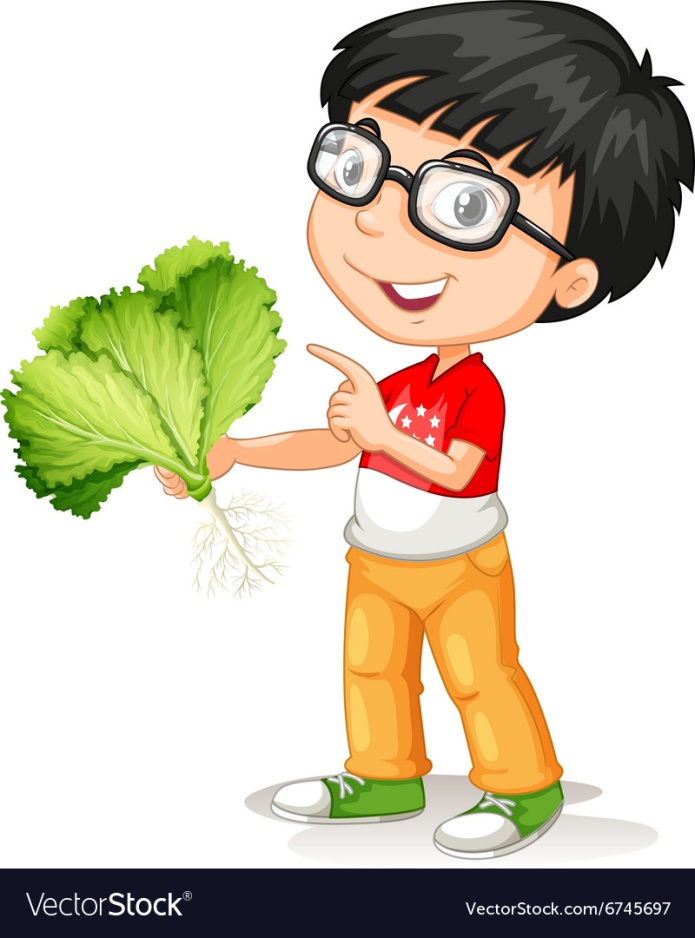 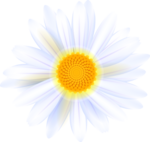 Ответ
1
2
3
4
5
6
7
8
9
Вопрос 4
Команда 2
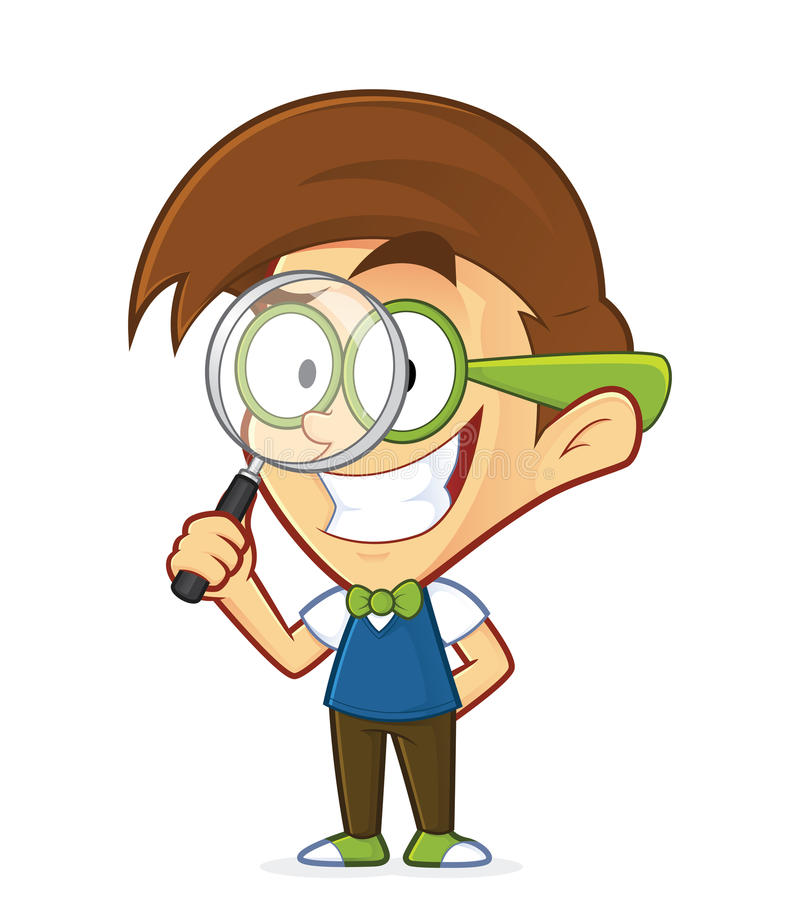 Веточку какого растения принято дарить женщинам в их весенний праздник.
Мимоза
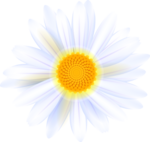 Ответ
1
2
3
4
5
6
7
8
9
Вопрос 5
Команда 1
Название этого красивого крупного цветка переводится с латинского как "меч". По легенде, он вырос на месте гибели двух друзей-гладиаторов.
Гладиолус
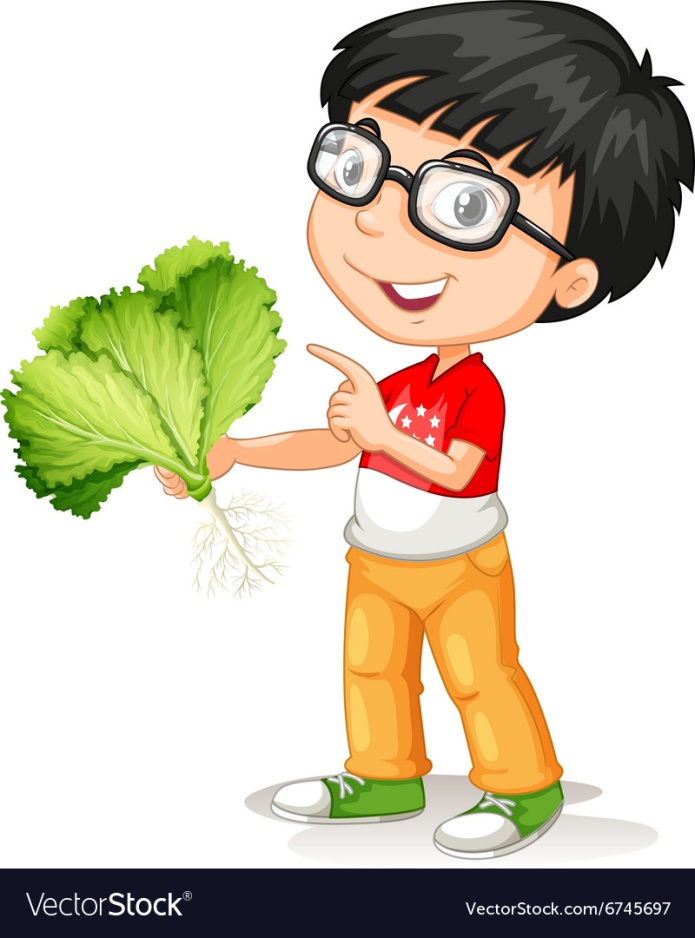 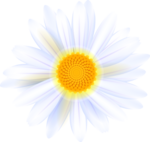 Ответ
1
2
3
4
5
6
7
8
9
Вопрос 6
Команда 2
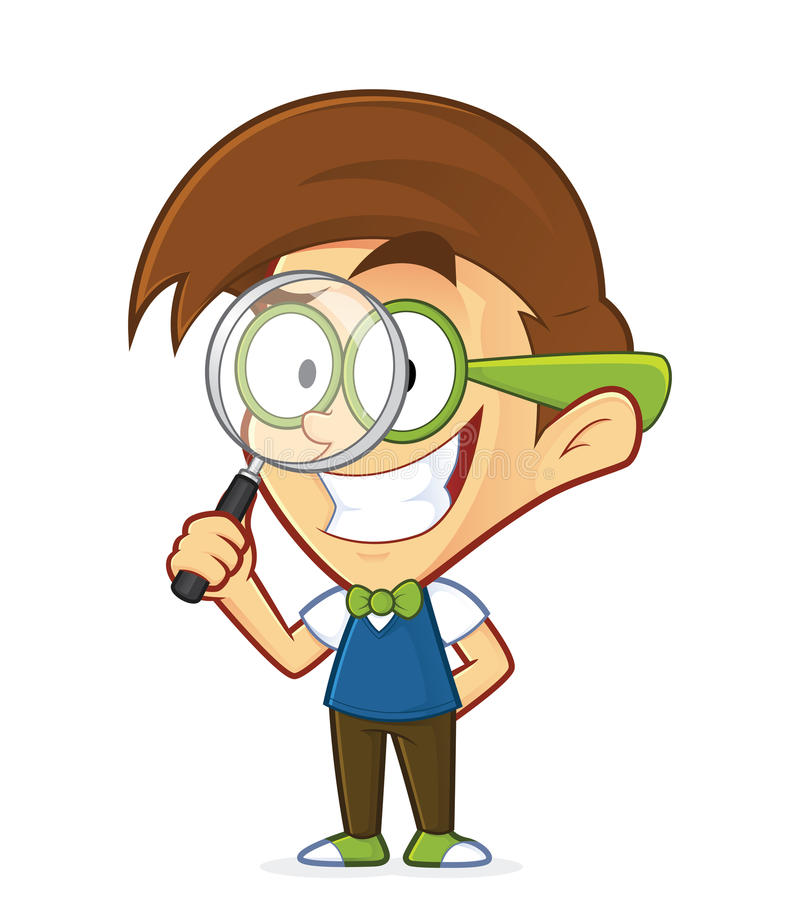 Цветы этого дерева применяют в качестве чая при простудных заболеваниях.
Липа
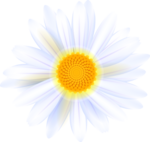 Ответ
1
2
3
4
5
6
7
8
9
Вопрос 7
Команда 1
Целебный кустарник - предок всех роз.
Шиповник
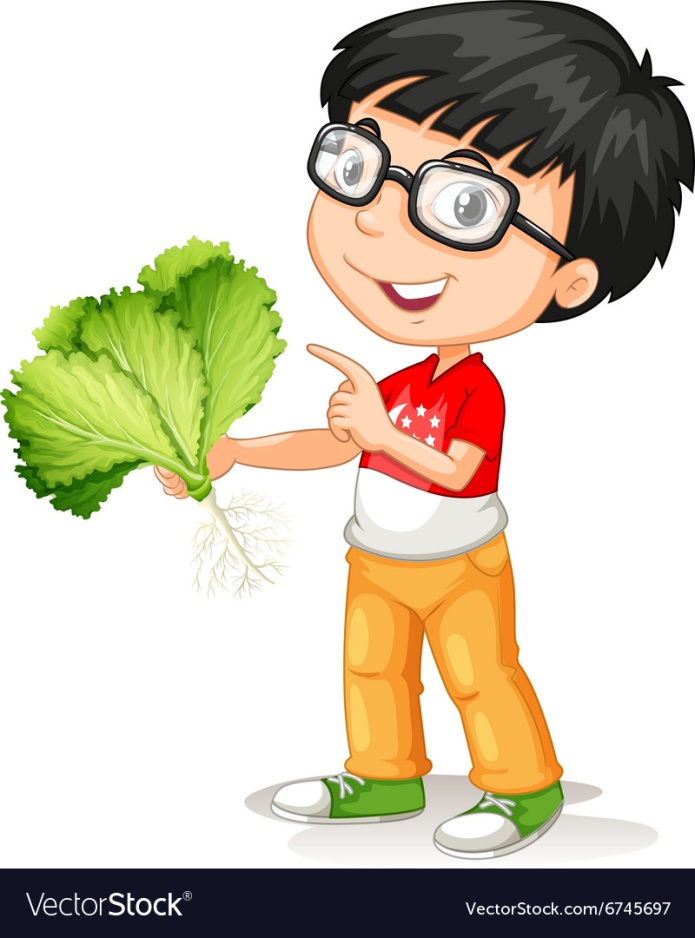 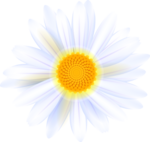 Ответ
1
2
3
4
5
6
7
8
9
Вопрос 8
Команда 2
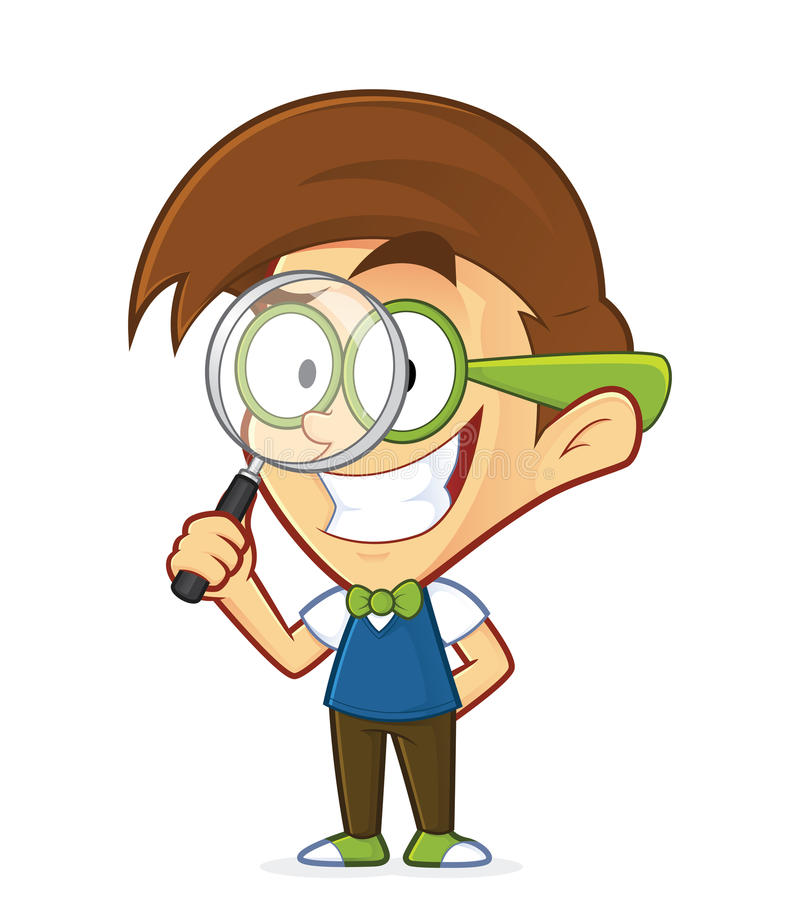 Древнегреческая легенда гласит, что этот цветок назван по имени врача (Пеона), который лечил людей отварами цветов.
Пион
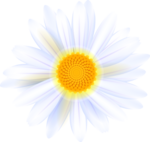 Ответ
1
2
3
4
5
6
7
8
9
Вопрос 9
Команда 1
Какое растение в Китае и Японии считается священным ?
Лотос
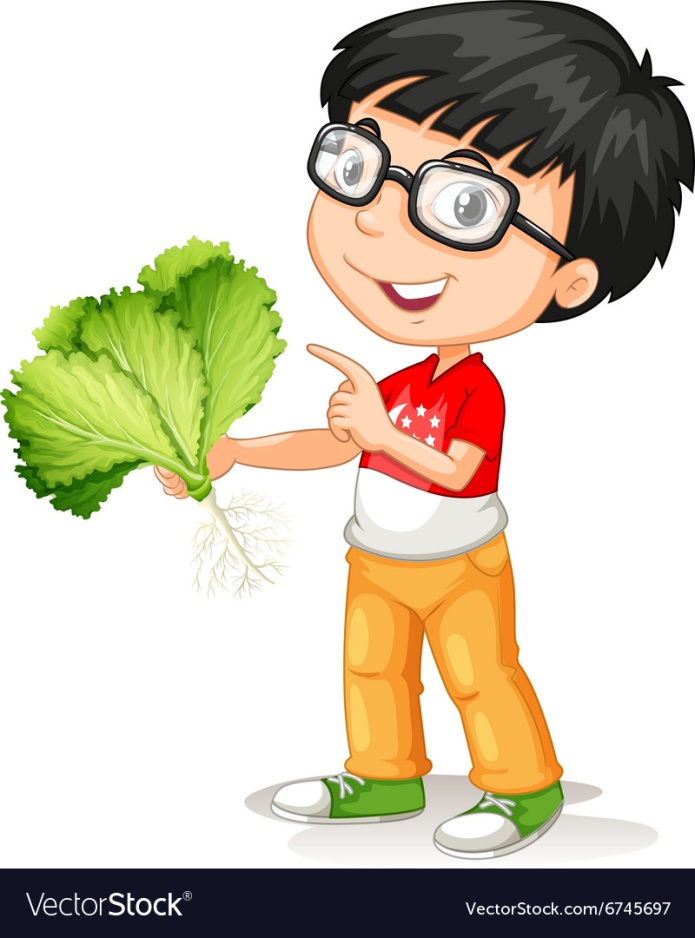 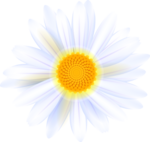 Ответ
1
2
3
4
5
6
7
8
9
Вопрос 10
Команда 2
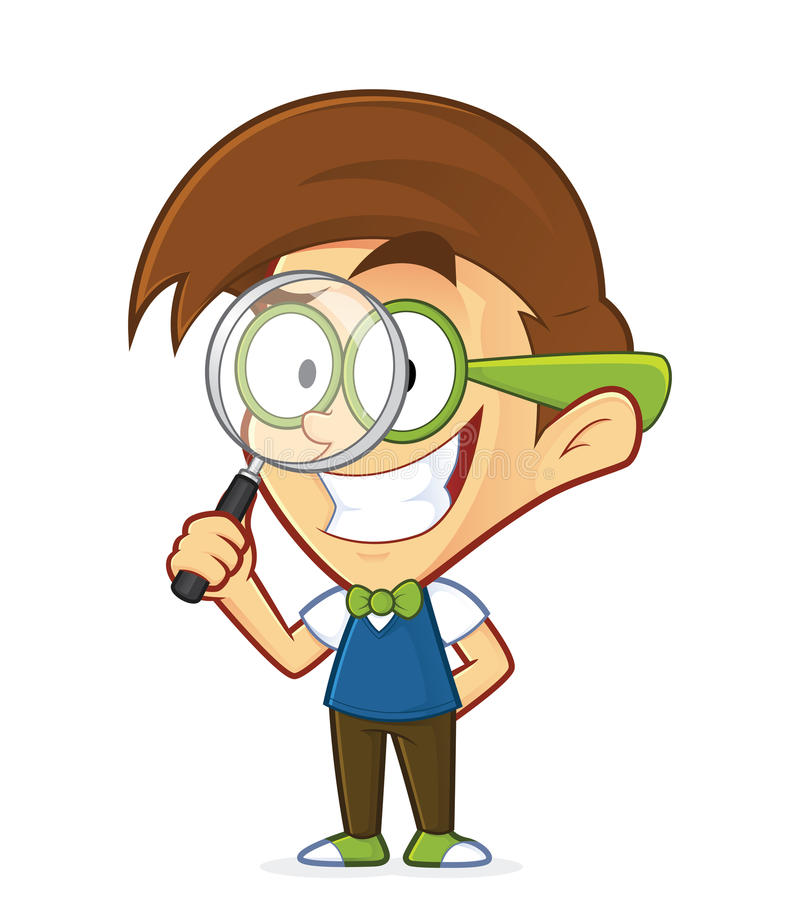 По легенде, эти цветы выросли из бусинок, рассыпавшегося ожерелья Белоснежки.
Ландыш
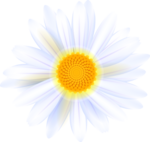 Ответ
1
2
3
4
5
6
7
8
9
Вопрос 11
Команда 1
Согласно украинской легенде, в этот цветок был превращен юноша с ярко-синими глазами. Цветок назвали по имени юноши.
Василек
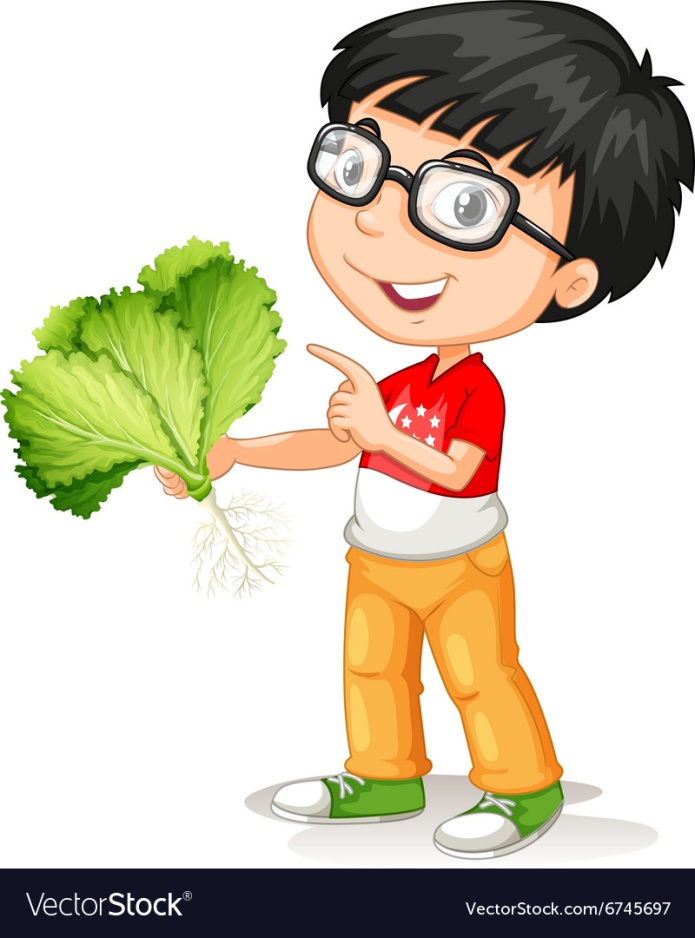 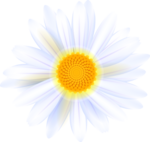 Ответ
1
2
3
4
5
6
7
8
9
Вопрос 12
Команда 2
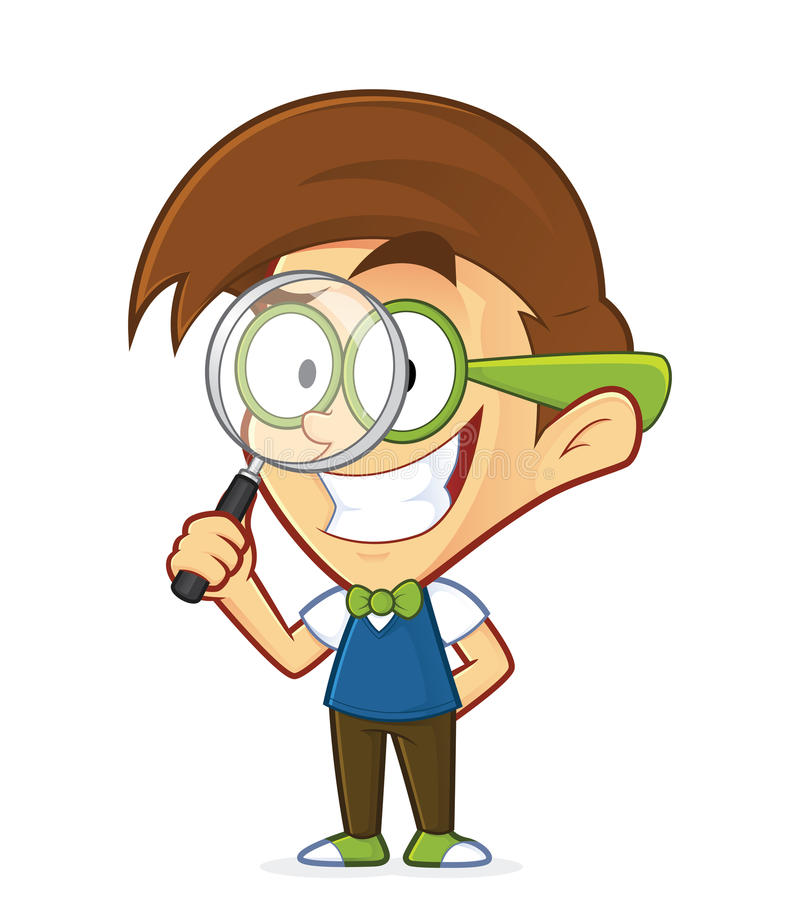 Какой цветок считается самым красивым? .
Роза
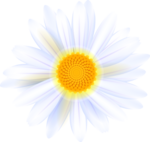 Ответ
1
2
3
4
5
6
7
8
9
Игрок 1
Игрок 2
Электронное табло
гол
гол
Выберите  цветок (щелкните на него). 
 После ответа на вопрос вернитесь и измените свой счет по кнопке с «+»  и передайте  очередь другому игроку.
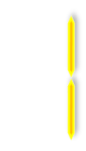 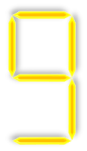 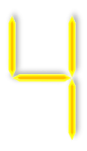 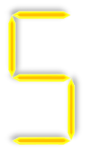 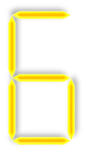 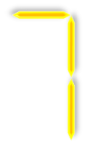 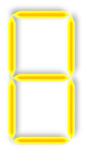 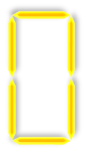 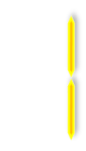 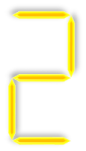 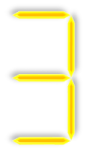 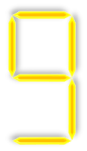 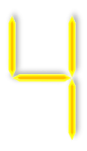 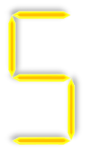 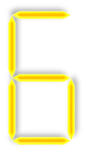 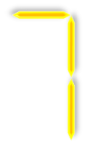 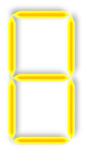 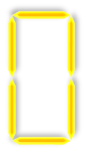 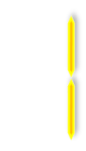 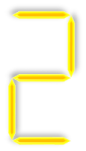 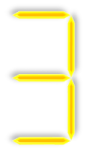 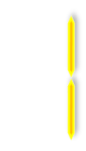 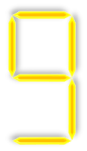 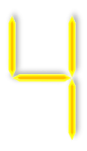 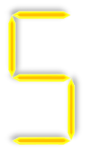 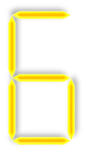 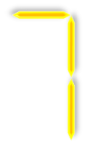 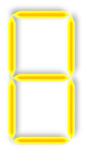 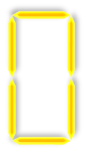 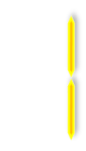 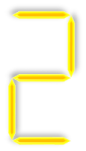 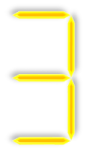 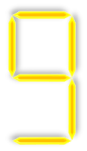 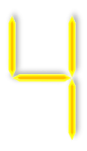 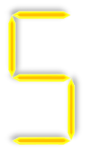 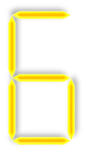 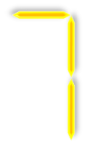 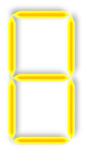 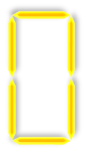 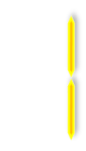 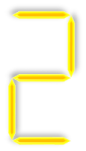 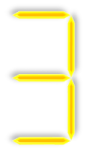 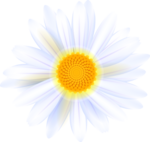 ?
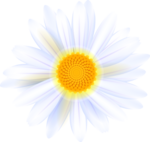 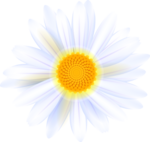 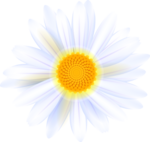 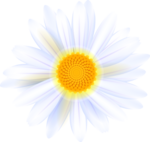 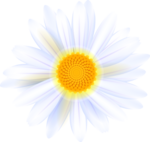 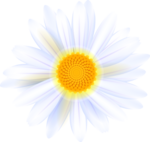 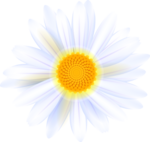 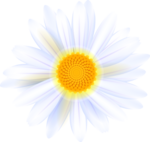 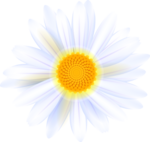 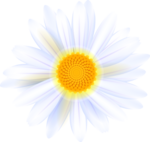 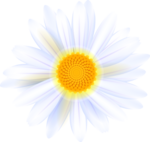 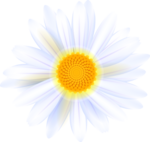 Правила игры
Каждый ученик отвечает по очереди. На ответ дается 10 секунд. Игрок дает ответ и сверяет свой вариант с верным ответом  по кнопке  «Ответ». Если ответ верный, то вы добавляете себе бал  на табло. Чтобы вернуться к табло, нужно щелкнуть по цветку. Побеждает тот, кто наберет больше баллов.







.
?
- подсказки
Начать игру
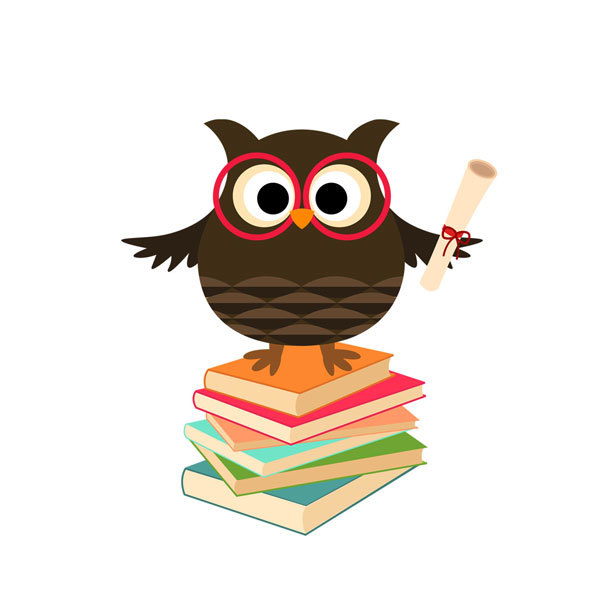 Берегите природу!
Звуки природы (ссылка)
Сова (ссылка)
Ученик с растением (ссылка)
Ученик с лупой (ссылка)
Фон (ссылка).
Чтобы много знать - надо много читать!
До новых встреч!